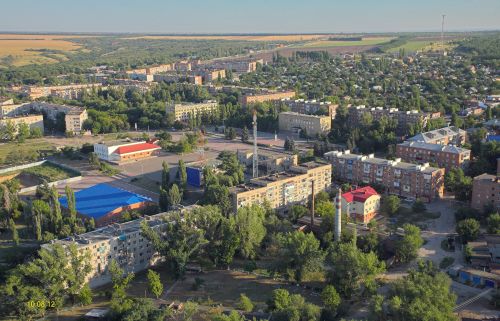 Исполнение бюджета Усть-Донецкого городского поселения Усть-Донецкого района за 2017 год
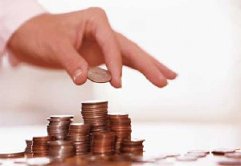 Основные параметры  исполнения бюджета Усть-Донецкого городского поселения Усть-Донецкого района за 2017 год
Структура собственных доходов бюджета Усть-Донецкого городского поселения Усть-Донецкого района за 2017 год
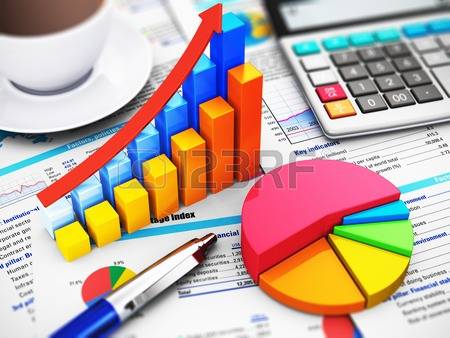 Динамика доходов бюджета Усть-Донецкого городского поселения Усть-Донецкого района в 2016-2017гг.                                                                   тыс.рублей
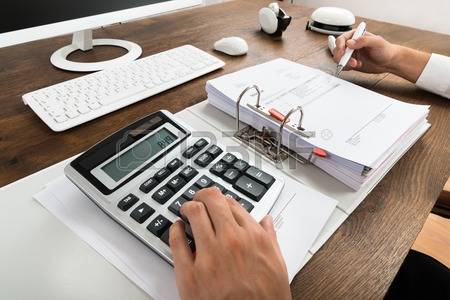 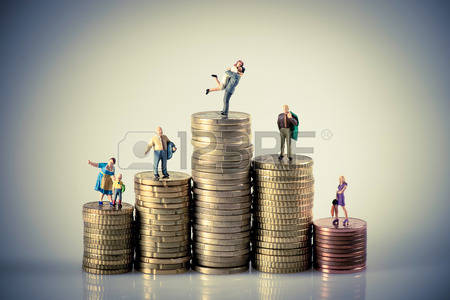 Расходы бюджета Усть-Донецкогогородского поселения Усть-Донецкого района за 2017 год в разрезе муниципальных программ
Структура расходов бюджета Усть-Донецкого городского поселения Усть-Донецкого района за 2017 год
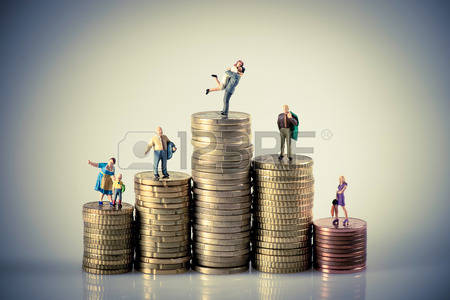 Динамика расходов бюджета Усть-Донецкого городского поселения Усть-Донецкого района за  2016-2017 гг.(тыс.рублей)
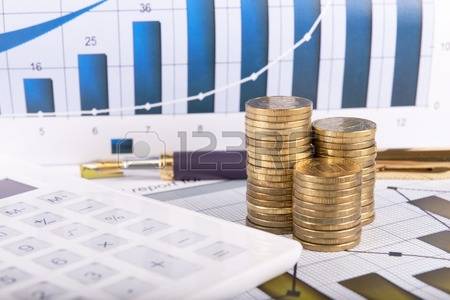